PATHOLOGY OF ENDOCRINE                  SYSTEM          PITUITARY GLAND
DR Sura Al Rawabdeh MD
15-5-2023
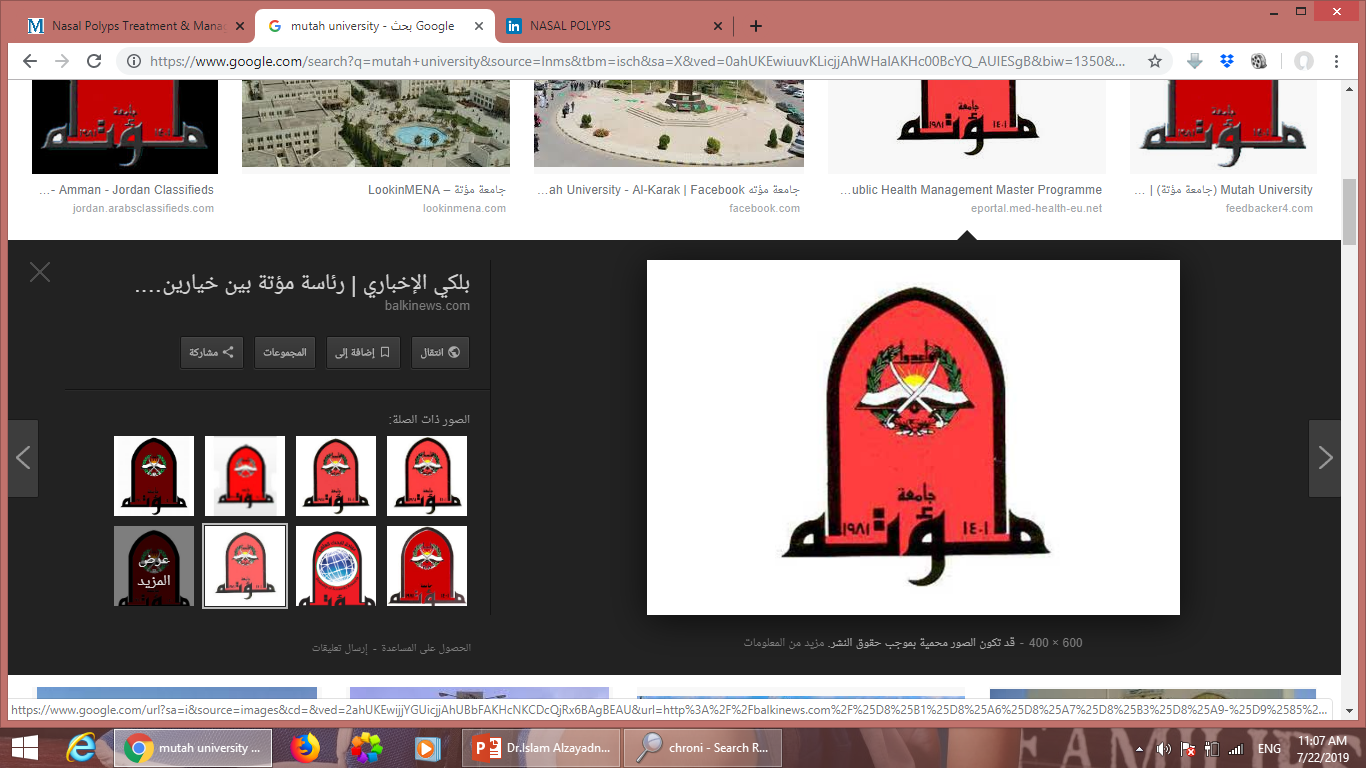 PITUITARY GLAND
The pituitary lies in sella turcica,& weighs about 0.5 gm. It is connected to the HYPOTHALAMUS through its stalk, and composed of : 
 A-ADENOHYPOPHYSIS-  (80%) developed from Rathke’s  pouch .Its blood supply is through  venous  plexus from hypothalamus. It is controlled  under  Hypothalamic-Hypophyseal feed back control.
  Produce  GH,PROLACTIN,ACTH,FSH,LH,TSH.

 B- NEUROHYPOPHYSIS  developed from the floor of the third ventricle &consists of modified glial cells & axons from cell bodies in hypothalamus.
    It has its own blood supply. Produce oxytocin &ADH
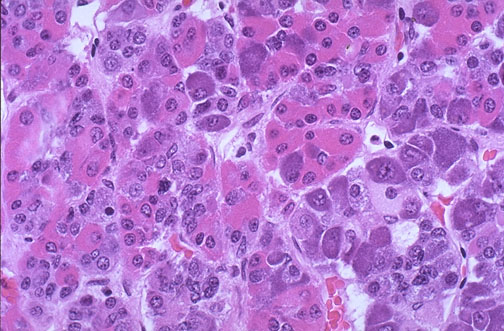 .
The pink acidophils secrete growth hormone (GH) and prolactin (PRL)
The dark purple basophils secrete corticotrophin (ACTH), thyroid stimulating hormone (TSH), and gonadotrophins follicle stimulating hormone-luteinizing hormone (FSH and LH) .
The pale staining chromophobes have few cytoplasmic granules, but may have secretory activity.
3
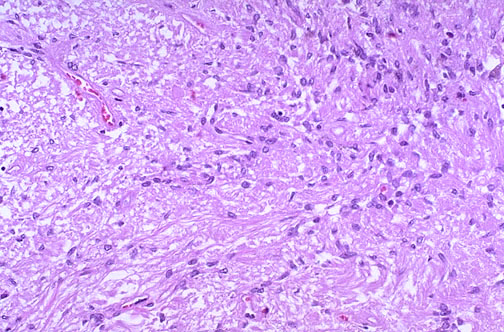 The neurohypophysis shown here resembles neural tissue, with glial cells, nerve fibers, nerve endings, and intra-axonal neurosecretory granules. 
The hormones vasopressin (antidiuretic hormone, or ADH) and oxytocin made in the hypothalamus (supraoptic and paraventricular nuclei) are transported into the intra-axonal neurosecretory granules where they are released.
4
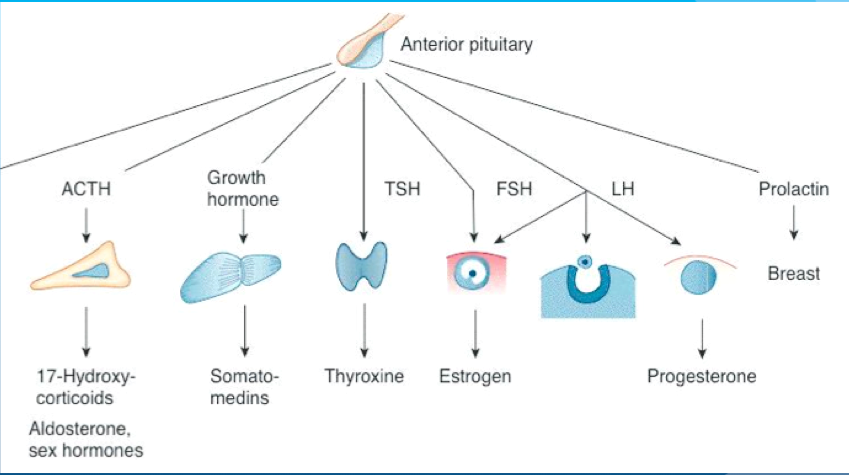 5
CELLS & SECRETIONS :
A- Anterior pituitary ( Adenohypophysis )

  1- Somatotrophs from acidophilic cells → Growth H. 
  2- Lactotrophs from  acidophilic cells → Prolactin
  3- Corticotrophs from basophilic cells → ACTH, POMC derived peptides.
  4- Thyrotrophs from pale basophilic cells → TSH
   5- Gonadotrophs from basophilic cells → FSH, LH

B- Posterior pituitary ( Neurohypophysis )
   1- Oxytocin
   2- ADH
[Speaker Notes: POMC: pro-opiomelanocortin]
HYPERPITUITARISM & PITUITARY ADENOMA
In most cases, excess is due to ADENOMA  arising in the anterior lobe. 
 Less common causes include :
          * Hyperplasia
          * Carcinoma
          * Ectopic hormone production
          * Some hypothalamic disorders
Incidence of pituitary adenomas:
10% of all intracranial neoplasms 

25% are incidental 

3% occur with MEN syndrome

Most occur between 30-50 years of age
Behaviour of pituitary adenomas :
Primary pituitary adenomas usually benign.

 Radiological changes in sella turcica .

 May or may not be functional(20%). If functional (80%), the clinical  effects are secondary to the hormone produced.

More than one hormone can be produced from the same  cell ( monoclonal ).
CLINICAL FEATURES of PITUITARY ADENOMA:
1- Symptoms of hormone production.

2- Visual field abnormalities (pressure on optic chiasma  above sella tursica ).

3- Elevated intracranial pressure (blockage of CSF  flow ):  Headache , nausea , vomiting.

4- Hypopituitarism ( result from pressure on adjacent pituitary ): Diabetes insipidus .

 5-Cranial nerve palsy ( invasion to brain ).
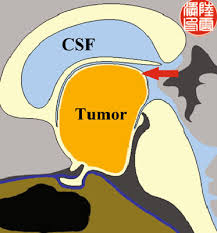 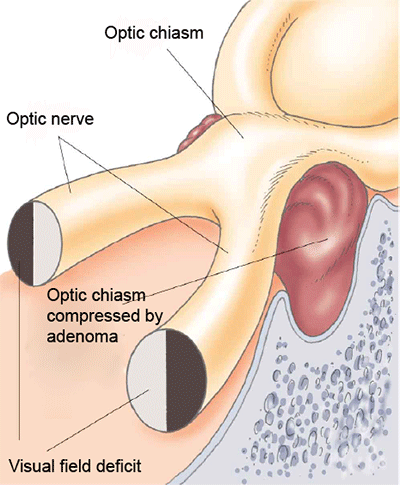 11
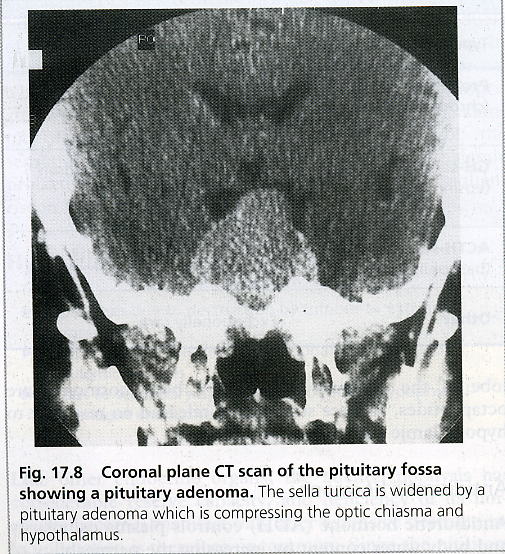 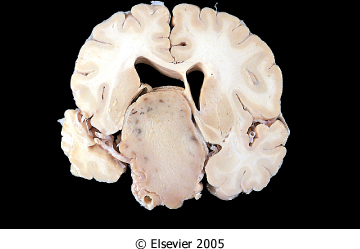 Mass effect of pituitary adenoma
Downloaded from: Robbins & Cotran Pathologic Basis of Disease (on 4 December 2005 01:50 PM)
Morphology of pituitary adenomas :
Well circumscribed, invasive in up to 30%

Size 1cm. or more, specially in nonfunctioning  tumor

Hemorrhage & necrosis seen in large tumors .

Microscopic picture:
Uniform cells, one cell type (monomorphism) 
Absent reticulin network
Rare or absent mitosis
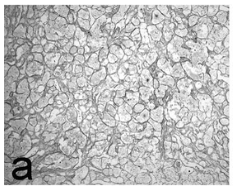 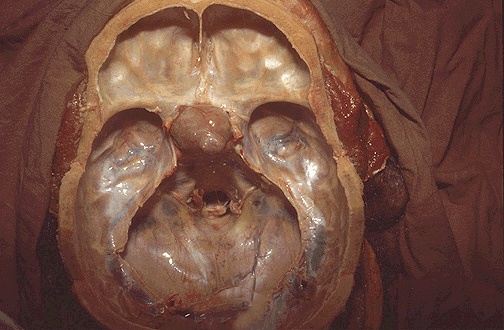 Sella turcica with pituitary adenoma
Normal pituitary gland
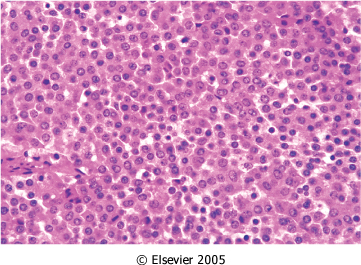 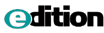 Uniform cells of pituitary adenoma
Downloaded from: Robbins & Cotran Pathologic Basis of Disease (on 4 December 2005 01:50 PM)
Types of Pituitary Adenomas
Previously classified according to histological picture e.g :
     Acidophilic Adenoma

Now according to immunohistochemical findings & clinical picture ….. e.g     Growth hormone secreting adenoma
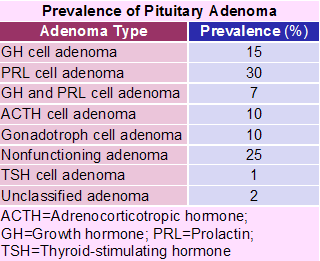 22
1- PROLACTINOMA :                                                              
30% of all adenomas, chromophobe or w. acidophilic 
Functional even if microadenoma , but  amount of secretion is related to size
Mild elevation of prolactin does NOT always indicate  prolactin secreting adenoma 
Other causes of  prolactin include :
 estrogen therapy
 pregnancy
 certain drugs, e.g reserpine (dopamin inhibitor). 
 hypothyroidism
 mass in suprasellar region ?
Prolactinoma
Any mass in the suprasellar region may interfere with normal prolactin inhibition   Prolactin 
                   ( STALK EFFECT )
Symptoms :
Galactorrhea
Amenorrhea
Decrease libido
Infertility
Treatment :

Bromocreptine (dopamine agonist );cause shrinkage of neoplasm & regression of hyperplasia in most causes.
2- Growth hormone secreting adenoma :
 
40% Associated with GNAS 1 gene mutation

Persistent secretion of GH stimulates the hepatic secretion of insulin-like growth factor I (IGF-I)  many of  clinical effects

Initial investigation : measurement of GF & IGF-I which is increased.

Confirm by failure to suppress GH production in response to an oral load of glucose.
Structure :
   Composed of granular  ACIDOPHILIC cells and may be mixed with prolactin secretion.

Symptoms :
   May be delayed so adenomas are usually large  
   Produce GIGANTISM (children) or ACROMEGALLY (adults). 
  Diabetes, arthritis, large jaw & hands, osteoporosis, BP, HF…..etc
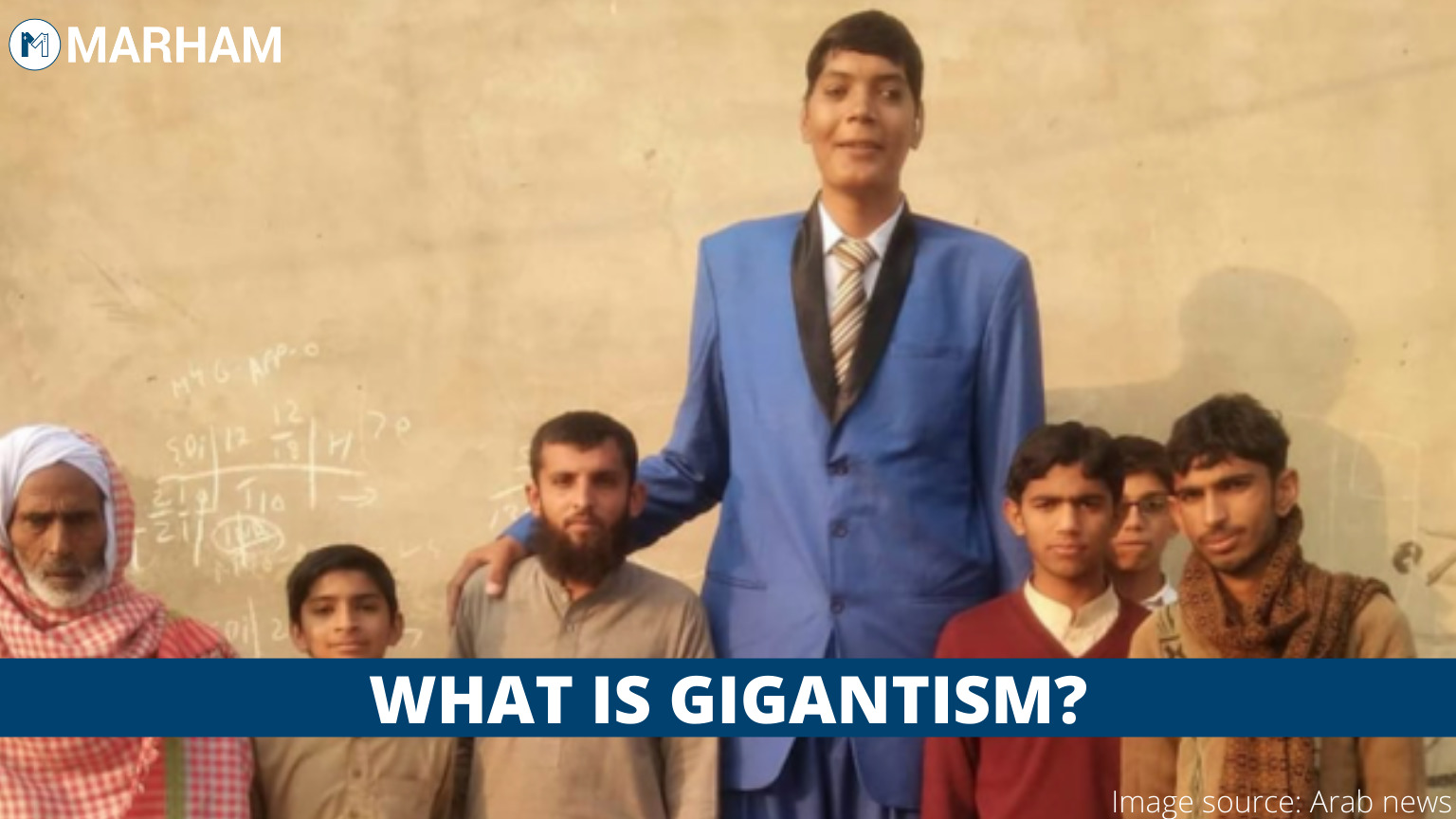 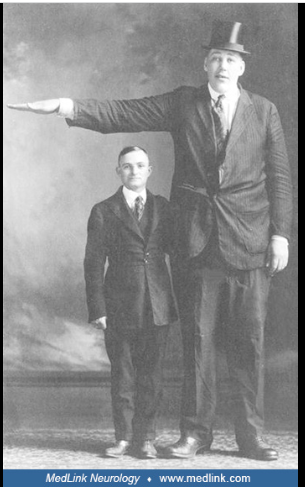 Gigantism and Acromegally
3- Corticotroph cell adenoma
Usually  microadenomas

Higher chance of becoming malignant

Chromophobe or basophilic cells  

Functionless or Cushing ‘s Disease (  ACTH )

Bilateral adrenalectomy or destruction may
   result  in aggressive adenoma:   Nelson’s Syndrome 

 ICP
4- Non functioning adenoma, 20% silent or null cell ,nonfunctioning & produce mass effect only.

5- Gonadotroph producing LH &FSH, ( 10-15%)- Function silent or is minimal , late presentation mainly mass effect produced.
   Produce gonadotrophin  subunit, β- FSH & β-LH.

6- TSH producing, (1%) rare cause  of hyperthyroidism.

7- Pituitary carcinoma, Extremely rare, diagnosed only by metastases.
HYPOPITUITARISM :
Loss of  75% of ant. Pituitary  Symptoms 
Congenital or acquired, intrinsic or extrinsic
Acquired causes include :

      1- Nonsecretory pituitary adenoma
     2- SHEEHAN’S SYNDROME 
     3- Ischemic necrosis e.g. sickle cell anemia, DIC…
    4- Pituitary apoplexy…
     5- Iatrogenic  by radiation or surgery
     6- Autoimmune ( lymphocytic) hypophysitis
     7- Hypothalamic mass
     8- Inflammatory e.g sarcoidosis or TB …..
9-  Empty Sella Syndrome : 
     Radiological term for enlarged sella tursica, with atrophied or compressed  pituitary.
     May be primary due to downward bulge of arachnoid into sella floor compressing pituitary.
     Secondary is usually surgical.
 
10- Infiltrating diseases in adjacent bone e.g. Hand Schuller – Christian  Disease
     Metastatic tumors 

 11- Craniopharyngioma
Symptoms of hypopituitarism
Dwarfism (Pituitary Dwarf) in children.

   Effect of individual hormone deficiencies. 

   Amenorrhea & no lactation

   Loss of MSH → Decreased pigmentation
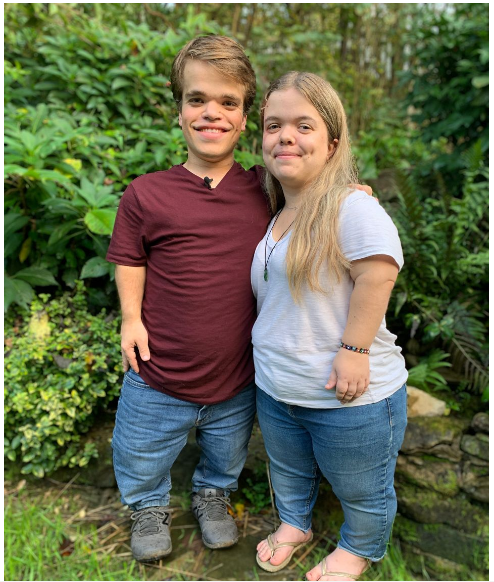 Craniopharyngioma :
* 1-5 % of intracranial neoplasms
  * Derived from remnants of Rathke’s Pouch
  * Suprasellar or intrasellar ,often cystic with calcification

  * Children or adolescents most affected

  * Symptoms may be delayed ≥ 20yrs( 50%)

  * Symptoms of hypofunction or hyperfunction of pituitary and or visual disturbances,
     diabetes insipidus

  * Benign & slow growing
POSTERIOR PITUITARY SYNDROMES:
A- ADH deficiency : Diabetes Insipidus 
      Polyuria, polydipsia, hypernatremia & dehydration.  
      Urine is dilute, due to inability to reabsorb water from the    collecting tubules. 
    
 Causes :-
      Head trauma, tumors & inflammations in 
      pituitary or hypothalamus…etc.
B- Syndrome of inappropriate ADH secretion (SIADH): 
   Part of paraneoplastic Syndrome :
   Small Cell CA of Lung
   Causes excessive resorption of water  hyponatremia, cerebral edema. 


C-Abnormal oxytocin secretion :

 Abnormalitis of synthesis & release have not been associated with any significant abnormality.
THANK YOU
GOOD LUCK